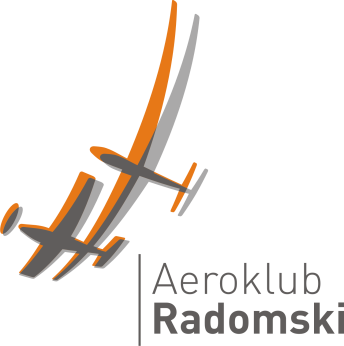 Informacja dla osób zainteresowanych szkoleniem lotniczym w sezonie 2020
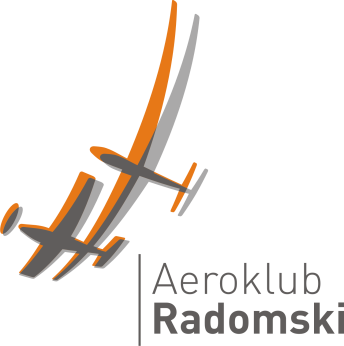 Aeroklub Radomski
Rok założenia – 1946
Prowadzi działalność w sekcjach:
Szybowcowej,
Samolotowej,
Mikrolotowej,
Motoparalotniowej,
Modelarskiej.
Organizator Mistrzostw Świata i Europy w Akrobacji Samolotowej w klasie Advanced,
Organizator Szybowcowych Mistrzostw Europy w Akrobacji,
Wyróżniony Dyplomem Honorowym Międzynarodowej Federacji Lotniczej FAI,
Wychowawca wielu pokoleń lotników cywilnych i wojskowych,
Kontakt: tel. 501 511 410 e-mail: wyszkolenie@aeroklub.radom.pl
info@aeroklub.radom.pl
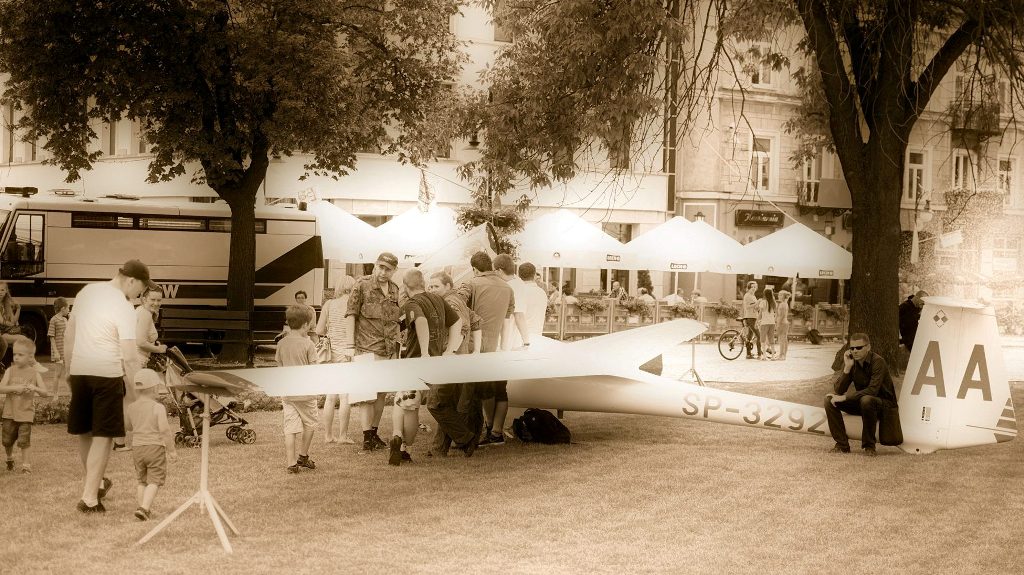 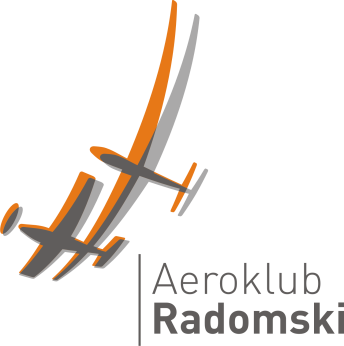 Aeroklub Radomski
Rafał Siankowski – z lotnictwem związany od 1988 r.

nalot ogólny: 4500 godzin,
szef wyszkolenia HT Aeroklubu Radomskiego,
instruktor pilot szybowcowy i samolotowy,
Ekspert Państwowej Komisji Badania Wypadków Lotniczych,
uprawnienia do pilotowania około 45 różnych typów  samolotów i szybowców.
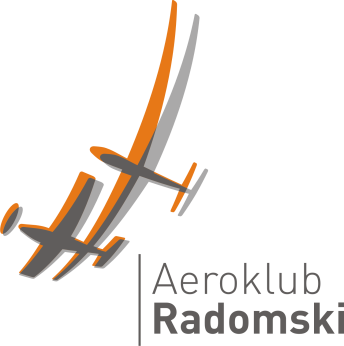 Aeroklub Radomski
Dlaczego chcemy latać ?

Zazdrościmy ptakom,
Chcemy zdobyć prestiżowy zawód,
Chcemy spełnić swoje marzenia,
Fascynacja sportami lotniczymi, w których Polska osiąga znaczące sukcesy na arenie międzynarodowej.
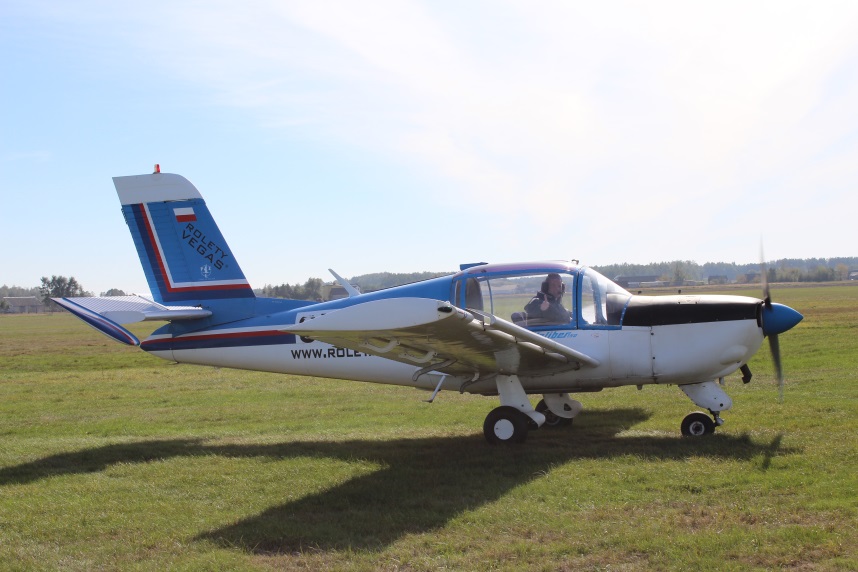 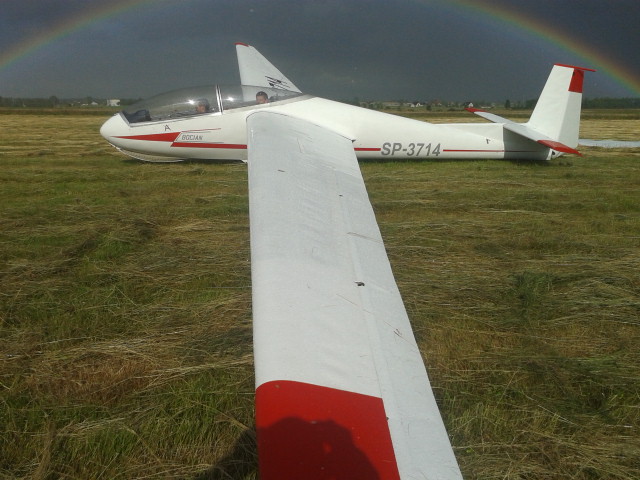 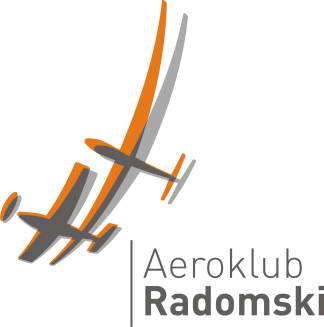 Aeroklub Radomski
Co zrobić by rozpocząć przygodę z lataniem ?

Trzeba mieć wysoką motywację,
Legitymować się dobrym stanem zdrowia,
Ukończyć szkolenie teoretyczne,
Spełniać kryterium wieku.
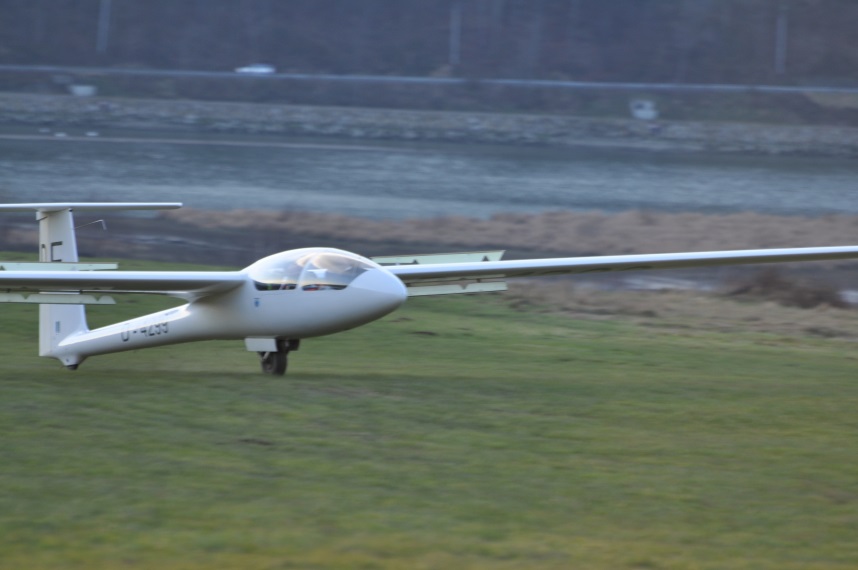 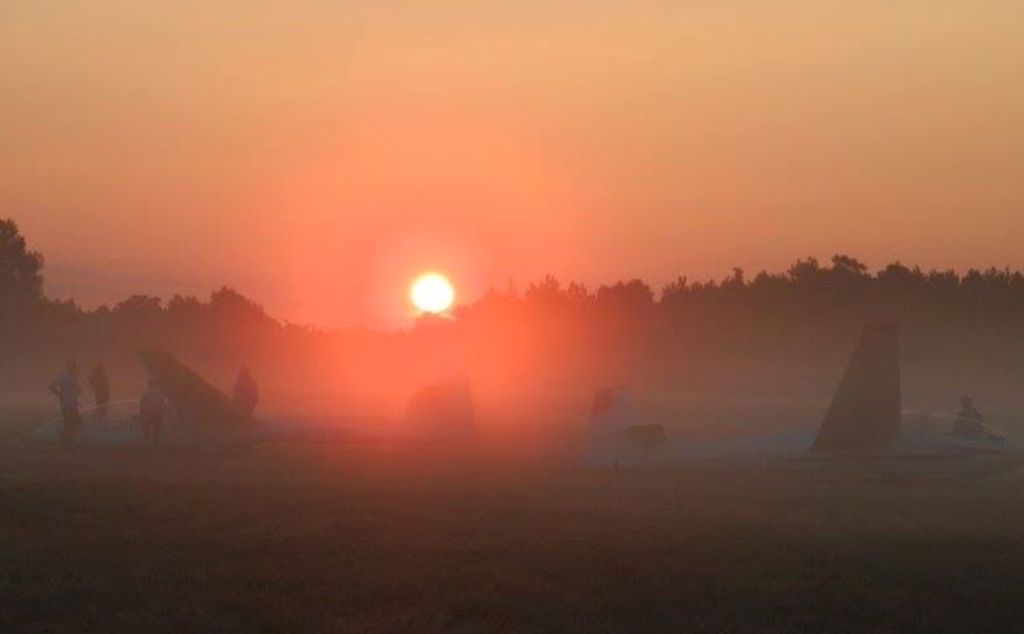 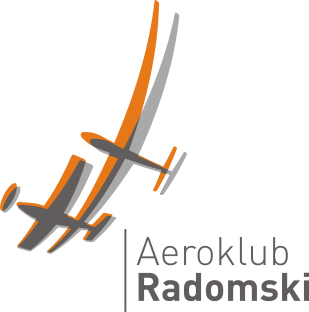 Aeroklub Radomski
Licencje pilotówOrzeczenia lotniczo-lekarskie PART-MED Zał. VI do rozp. UE nr 1178/2011
6
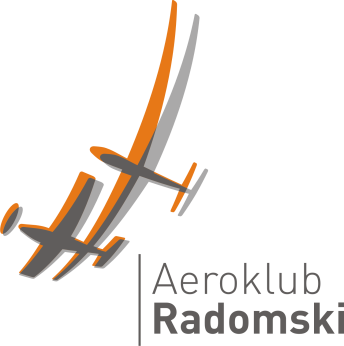 Aeroklub Radomski
Terminy ważności orzeczeń
Klasa 1:
12 miesięcy do 40 roku życia
6 miesięcy, gdy wykonują lotnicze przewozy zarobkowe pasażerów w ramach operacji lotniczych w załodze jednoosobowej i osiągnęli wiek 40 lat
6 miesięcy gdy osiągnęli wiek 60 lat
Klasa 2:
60 miesięcy do 40 r. ż. Orzeczenie wydane przed osiągnięciem wieku 40 lat traci ważność po osiągnięciu  przez posiadacza licencji wieku 42 lat
24 miesiące pomiędzy 40 a 50 rokiem życia. Orzeczenie wydane przed osiągnięciem wieku 50 lat traci ważność po osiągnięciu przez posiadacza licencji wieku 51 lat
12 miesięcy po osiągnięciu 50 lat
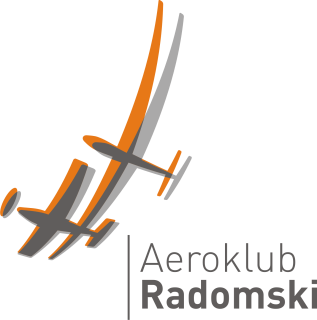 Aeroklub Radomski
Szkolenie szybowcowe  - wymagania wobec kandydatów:

dotyczące wieku - w dniu wykonania pierwszego lotu samodzielnego szkolony musi mieć ukończone 14 lat (FCL.020 lit. b) pkt. 2), 
dotyczące wykształcenia – szkolony powinien posiadać umiejętność czytania i pisania oraz podstawową wiedzę z zakresu matematyki i fizyki, 
dotyczące sprawności psychofizycznej – szkolony nie może wykonywać samodzielnych lotów, jeżeli nie posiada ważnego orzeczenia lotniczo-lekarskiego odpowiednie dla licencji SPL lub LAPL(S) – MED.A.030, 
dotyczące szkolenia teoretycznego - przed rozpoczęciem szkolenia praktycznego szkolony powinien posiadać ukończone z zaliczeniem wymagane szkolenie teoretyczne.
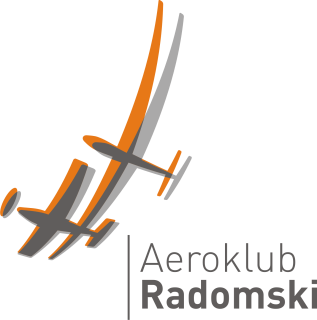 Aeroklub Radomski
Teoretyczny Kurs Szybowcowy realizowany jest w oparciu o rozporządzenie UE nr 1178/2011 zał. I część FCL
Szkolenie teoretyczne obejmuje 65 godzin wykładów i ćwiczeń z następujących przedmiotów:

Prawo lotnicze – 14 godzin,
Człowiek, możliwości i ograniczenia – 6 godzin,
Meteorologia – 14 godzin,
Łączność – 6 godzin,
Zasady lotu – 10 godzin,
Procedury – 2 godziny,
Osiągi i planowanie lotu – 3 godziny,
Ogólna wiedza o szybowcu -5 godzin,
Nawigacja  - 5 godzin.
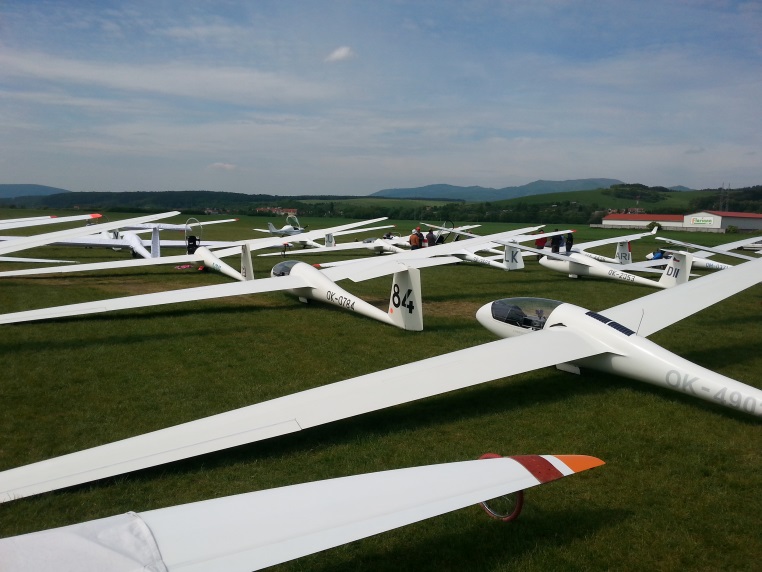 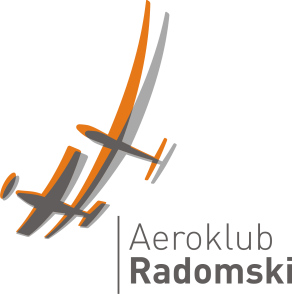 Aeroklub Radomski
Szczegółowe wymagania jakie należy spełnić do uzyskania licencji pilota szybowcowego SPL określa rozporządzenie UE nr 1178/2011 FCL.210.S:

Osoba ubiegająca się o licencję LAPL(S) musi zaliczyć co najmniej: 15 godzin szkolenia w locie na szybowcach lub szybowcach z napędem, w tym co najmniej: 
10 godzin szkolenia w locie z instruktorem; 
2 godziny czasu lotu samodzielnego pod nadzorem; 
45 startów i lądowań; 
1 samodzielny lot nawigacyjny na odległość co najmniej 50 km (27 mil morskich) lub 1 lot nawigacyjny z instruktorem naodległość co najmniej 100 km (55 mil morskich).
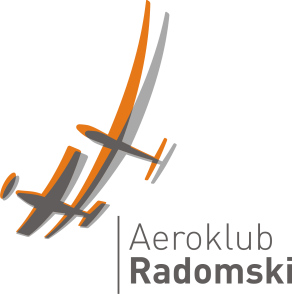 Aeroklub Radomski
Metody startu wpisywane do licencji SPL zgodnie z rozporządzeniem UE nr 1178/2011 FCL.130.S:
Uprawnienia wynikające z licencji SPL ograniczają się do metod startu wykorzystanych podczas egzaminu praktycznego. Ograniczenie to można znieść w przypadku zaliczenia przez pilota: 
w przypadku startu z wyciągarką i za samochodem holującym, co najmniej 10 startów w ramach szkolenia w locie z instruktorem oraz 5 samodzielnych startów pod nadzorem; 
w przypadku startu za samolotem holującym lub startu z własnym zespołem napędowym, co najmniej 5 startów w ramach szkolenia w locie z instruktorem oraz 5 startów samodzielnych pod nadzorem. W przypadku startu z własnym zespołem napędowym, szkolenie w locie z instruktorem może odbyć się na motoszybowcu turystycznym; 
w przypadku startu z lin gumowych, co najmniej 3 startów w ramach szkolenia w locie z instruktorem lub samodzielnie pod nadzorem.
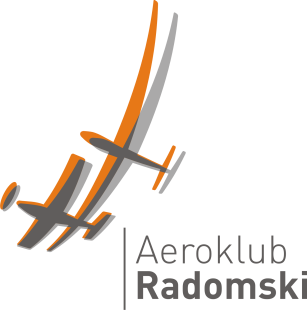 Aeroklub Radomski
Warunki utrzymanie posiadanych uprawnień w poszczególnych rodzajach startów:
W celu utrzymania uprawnień w każdej metodzie startu pilot musi wykonać co najmniej 5 startów w okresie ostatnich 24 miesięcy; nie dotyczy to startu z lin gumowych, w przypadku którego pilot wykonuje tylko dwa starty. 
W przypadku niespełnienia przez pilota wymagań określonych w lit. a) musi wykonać on dodatkowe starty z instruktorem lub samodzielnie pod nadzorem instruktora w celu wznowienia swoich uprawnień.
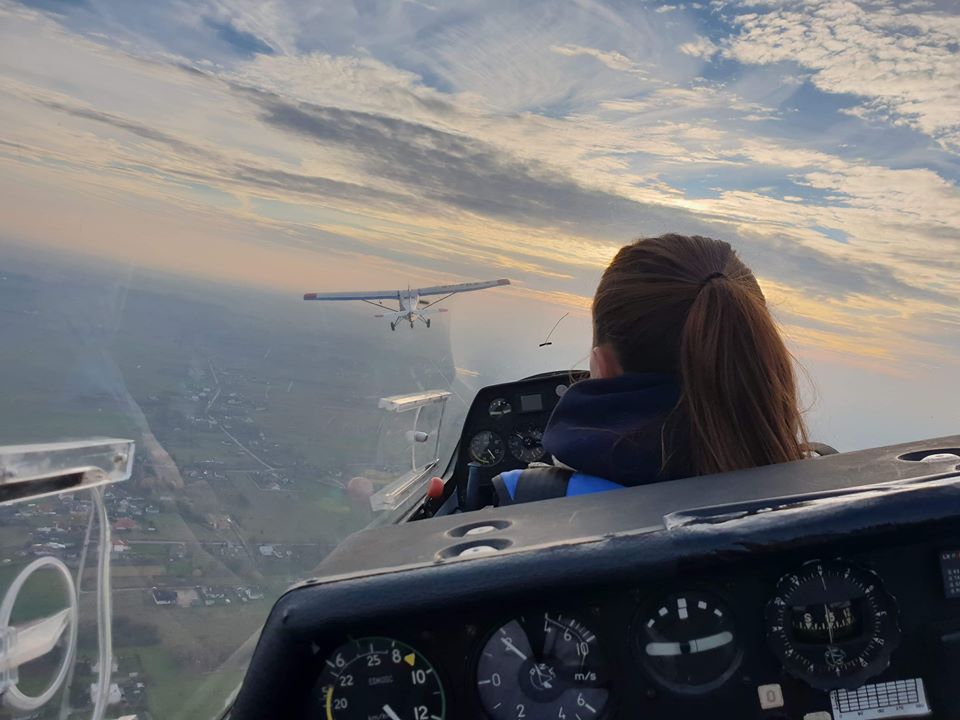 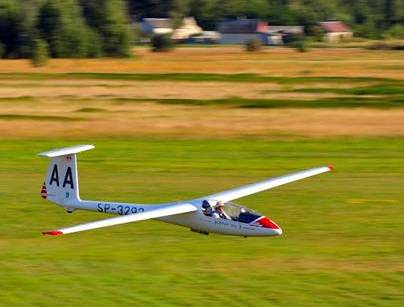 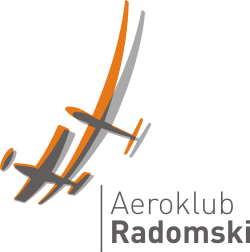 Aeroklub Radomski
Zakres szkolenia praktycznego do licencji SPL
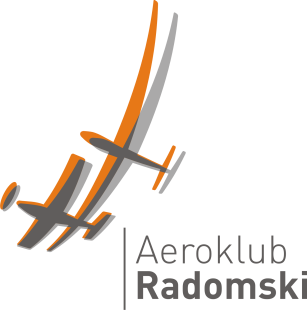 Aeroklub Radomski
Teoretyczny Kurs Samolotowy realizowany jest w oparciu o rozporządzenie UE nr 1178/2011 zał. I część FCL

Szkolenie teoretyczne obejmuje 100 godzin wykładów i ćwiczeń z następujących przedmiotów:

Prawo lotnicze – 14 godzin,
Człowiek, możliwości i ograniczenia – 6 godzin,
Meteorologia – 14 godzin,
Łączność – 6 godzin,
Zasady lotu – 16 godzin,
Procedury – 8 godziny,
Osiągi i planowanie lotu – 8 godziny,
Ogólna wiedza o statku powietrznym -14 godzin,
Nawigacja  - 14 godzin.
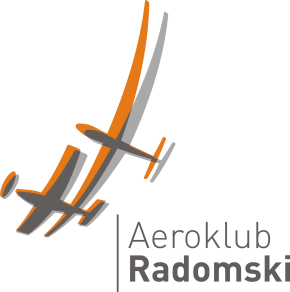 Aeroklub Radomski
Zakres szkolenia praktycznego do Licencji PPL(A)
* W celu spełnienia wymagań do koniecznych do uzyskania licencji PPL(A), określonych w FCL.210.A, szkolony musi zaliczyć odpowiedni czasz lotów samodzielnych pod nadzorem instruktora.
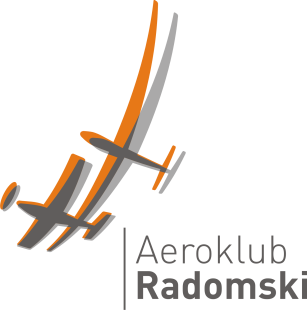 Aeroklub Radomski
Szkolenie samolotowe – wymagania:
dotyczące wieku - w dniu wykonania pierwszego lotu samodzielnego musi mieć ukończone 16 lat (FCL.020) 
dotyczące wykształcenia – powinien posiadać umiejętność czytania i pisania oraz podstawową wiedzę z zakresu matematyki i fizyki, 
dotyczące sprawności psychofizycznej - nie może wykonywać samodzielnych lotów, jeżeli nie posiada ważnego orzeczenia lotniczo-lekarskiego odpowiednie dla licencji PPL(A) – MED.A.030, 
dotyczące szkolenia teoretycznego - przed rozpoczęciem szkolenia praktycznego powinien posiadać ukończone z zaliczeniem wymagane szkolenie teoretyczne, 
dotyczące zaliczenia wiedzy teoretycznej - kandydat, który ubiega się o zastosowanie zaliczenia pełnego lub w niektórych przedmiotach szkoleniu teoretycznym przed rozpoczęciem szkolenia, musi przedstawić Kierownikowi Szkolenia (HT) oryginały posiadanej licencji, odbytych szkoleń lub zaliczonych egzaminów w celu określenia dopuszczalnych zwolnień w szkoleniu teoretycznym.
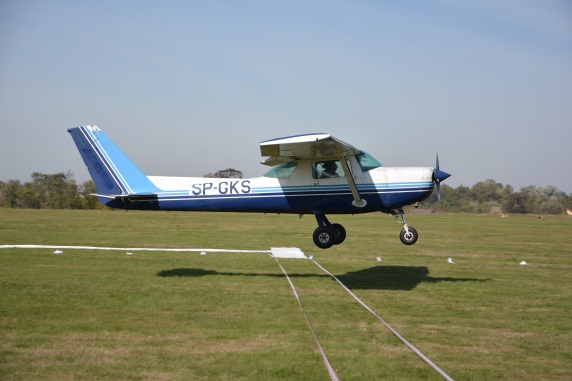 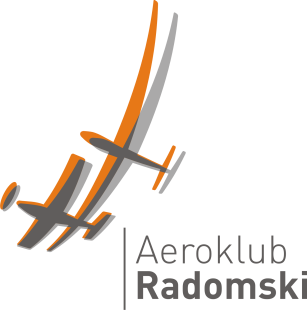 Aeroklub Radomski
Wymogi dotyczące ram czasowych szkolenia praktycznego do uzyskania licencji pilota samolotowego turystycznego PPL(A) nie mogą być mniejsze niż: 

a) Szkolenie praktyczne – kandydat musi zaliczyć 45(*) godzin szkolenia w locie na samolotach, z czego 5 godzin można zaliczyć na szkoleniowych urządzeniach symulacji lotu (FSTD), w tym co najmniej: 
- 25 godzin szkolenia w locie z instruktorem; oraz 
- 10 godzin czasu lotu samodzielnego pod nadzorem, w tym co najmniej 5 godzin czasu lotu samodzielnego w lotach nawigacyjnych, z czego co najmniej 1 lot nawigacyjny na odległość co najmniej 270 km (150 mil morskich), podczas którego należy wykonać lądowania z pełnym zatrzymaniem na 2 lotniskach innych niż lotnisko odlotu. 
(*) – kandydaci posiadający wcześniej zaliczone doświadczenie jako pilot dowódca może uzyskać zaliczenie tego doświadczenia na poczet tych wymagań, zgodnie z FCL.210.A.
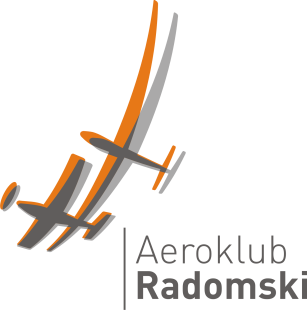 Aeroklub Radomski
Koszty:

Szkolenie szybowcowe do tzw. III klasy wyszkolenia (do 65 lotów) – obejmuje szkolenie teoretyczne i praktyczne
4750zł
Szkolenie samolotowe do licencji pilota PPL(A):
24750zł
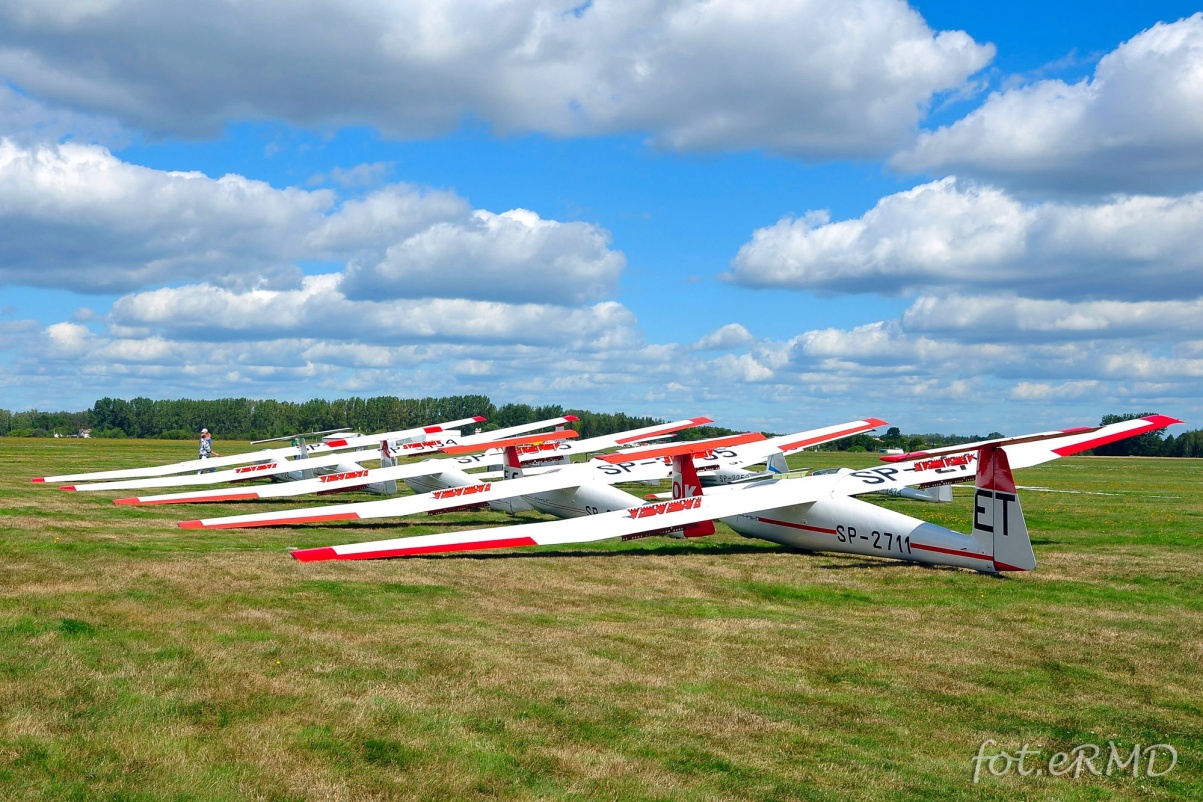 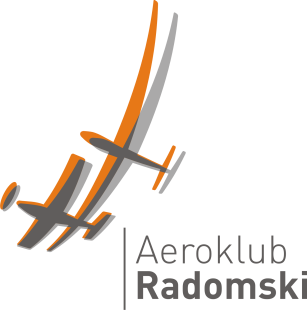 Aeroklub Radomski
Szkolenie teoretyczne
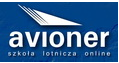 www.avioner.pl
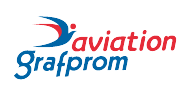 http://lms-grafpromaviation.com
https://zonda.aero/e-learning/
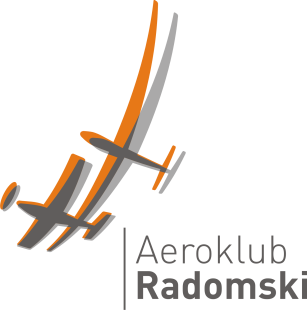 Aeroklub Radomski
Co dalej – pilocie szybowcowy ?

Licencja pilota szybowcowego – SPL (egzaminy teoretyczny i praktyczny)
Członkostwo w Aeroklubie Radomskim,
Szkolenie uzupełniające - loty termiczne, przeloty, akrobacja, uprawnienia - nowy rodzaj startu oraz nowy typ szybowca,
Uczestnictwo w obozach mających na celu podniesienie kwalifikacji lotniczych,
Udział w zawodach w kraju i za granicą.
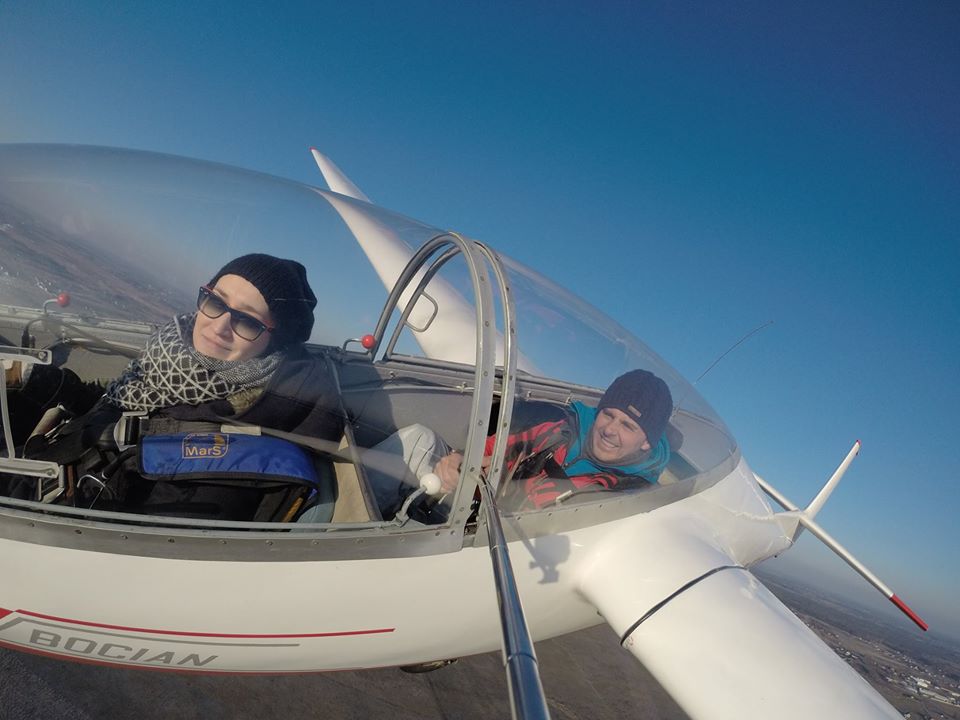 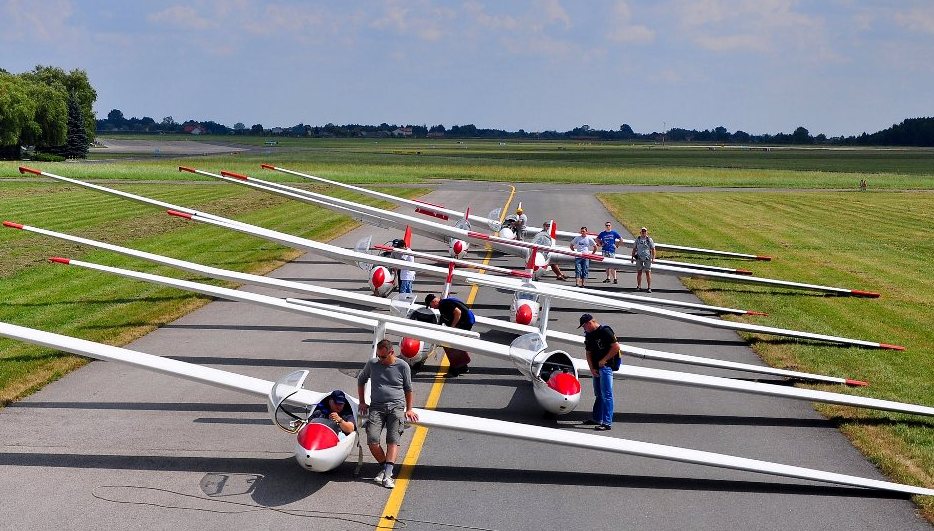 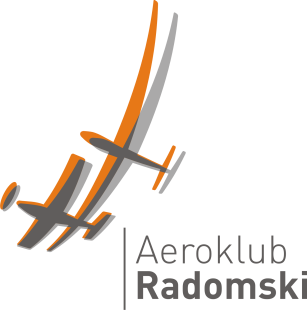 Aeroklub Radomski
Co dalej – pilocie samolotowy ?

Licencja pilota samolotowego – PPL(A) (egzaminy teoretyczny i praktyczny)
Członkostwo w Aeroklubie Radomskim,
Szkolenie uzupełniające - loty doskonalące do strefy i po kręgu, przeloty, szkolenie do uprawnienia VFR noc, holowanie szybowców, nowy typ samolotu, akrobacja, 
Szkolenie do uzyskania licencji CPL(A) i ATPL(A),
Udział w zawodach w kraju i za granicą.
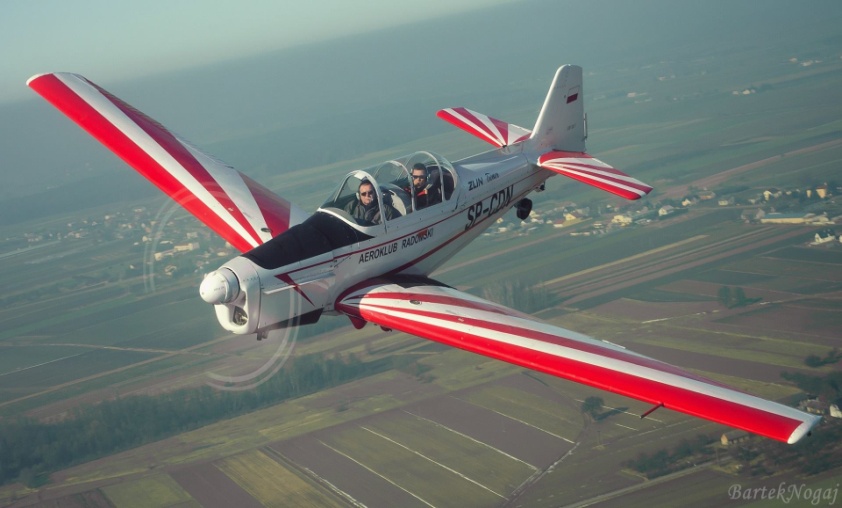 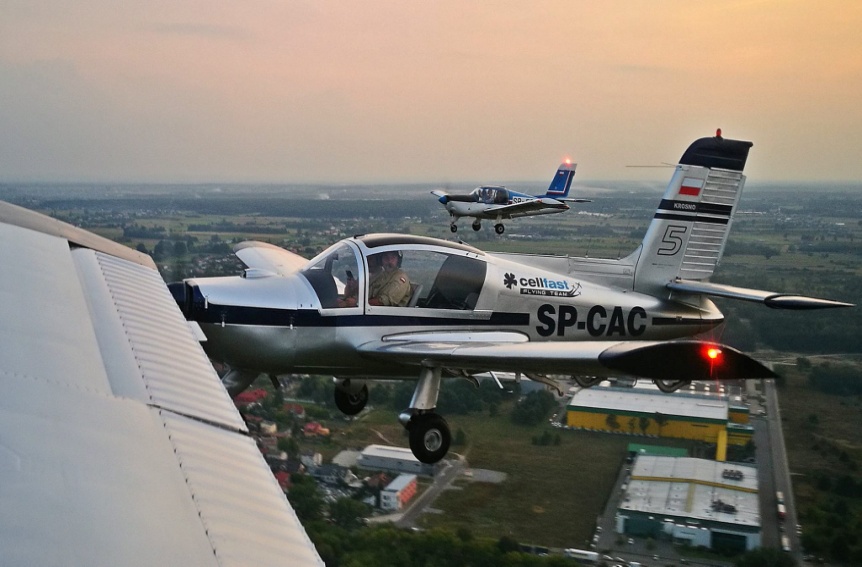 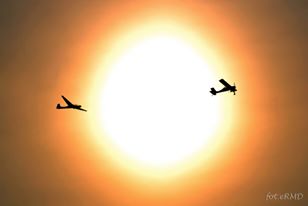 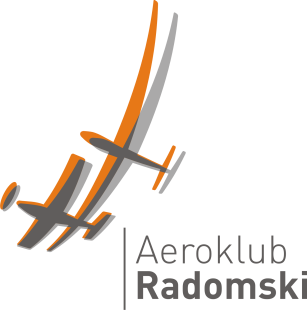 Z A P R A S Z A M Y